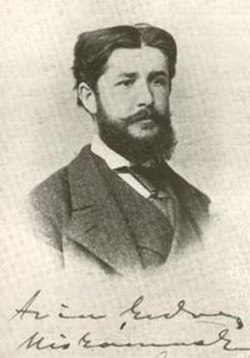 PAÁL LÁSZLÓ 1846-1879
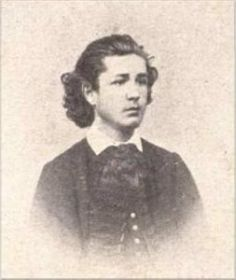 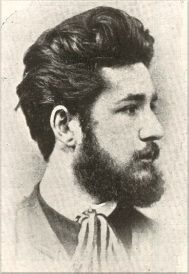 Források

Bényi László: Paál László 1846-1879

Bakó Zsuzsanna: Paál László

Barát Endre: Élt 33 évet   Regény Paál László életéről

(Lázár Béla művészettörténész is írt róla monográfiát)

Internet 

Piroskánk
Maros-parti naplemente – 1864, olaj, vászon, 42 x 58 cm, J. P. Múz., Pécs
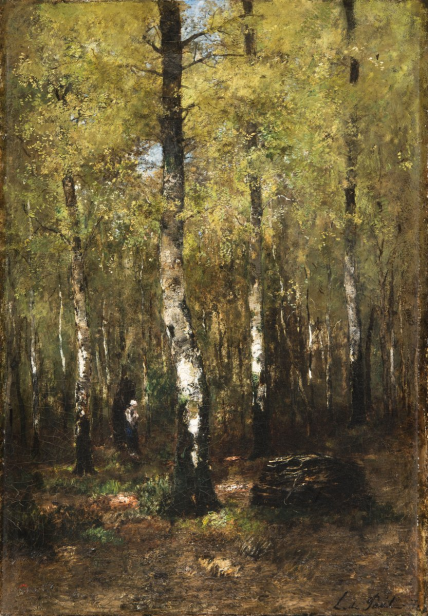 Erdőrészlet – 1868, olaj, vászon, 83,3 x 120 cm, Magyar Nemzeti Galéria
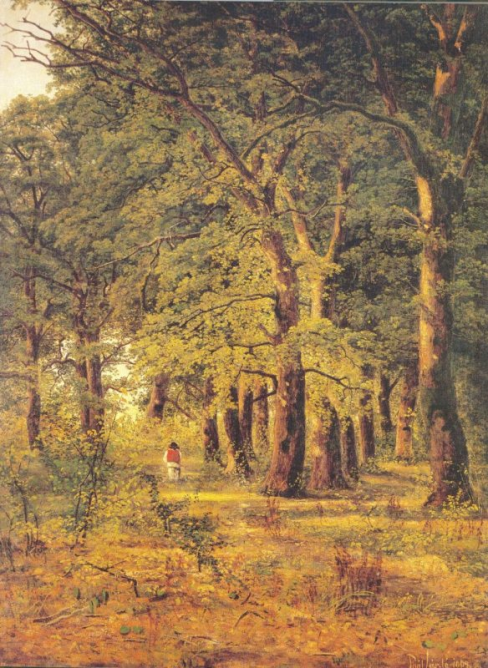 Magyarországi erdőrészlet – 1869, olaj, vászon, 90,6 x 62,5 cm, Magy. Nemz. G.
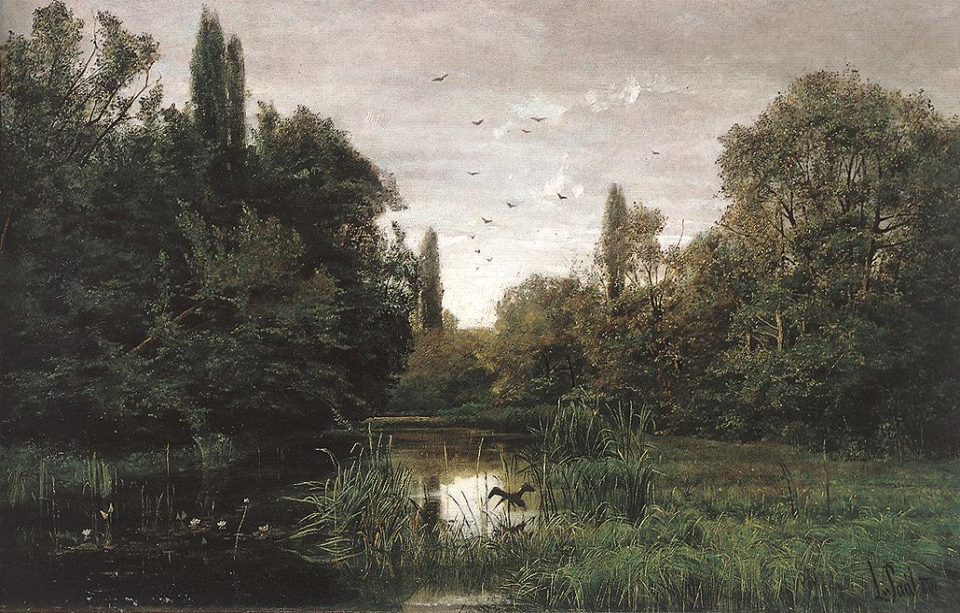 Mocsaras táj – 1870, olaj, vászon, 70 x 112 cm, Magyar Nemzeti Gal.
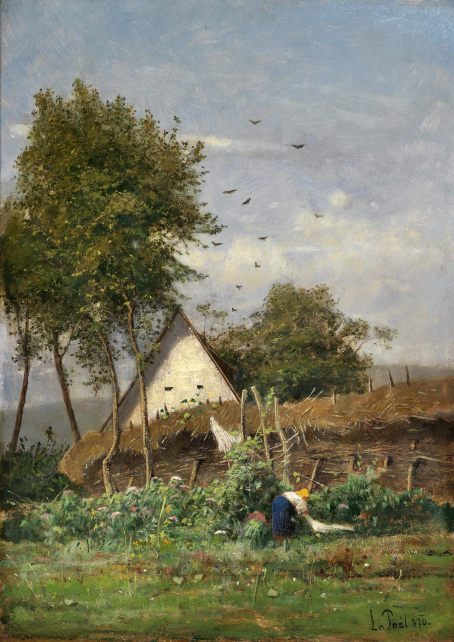 Munka a kertben – 1870, olaj, vászon, 37 x 26,5 cm, magángyűjtemény
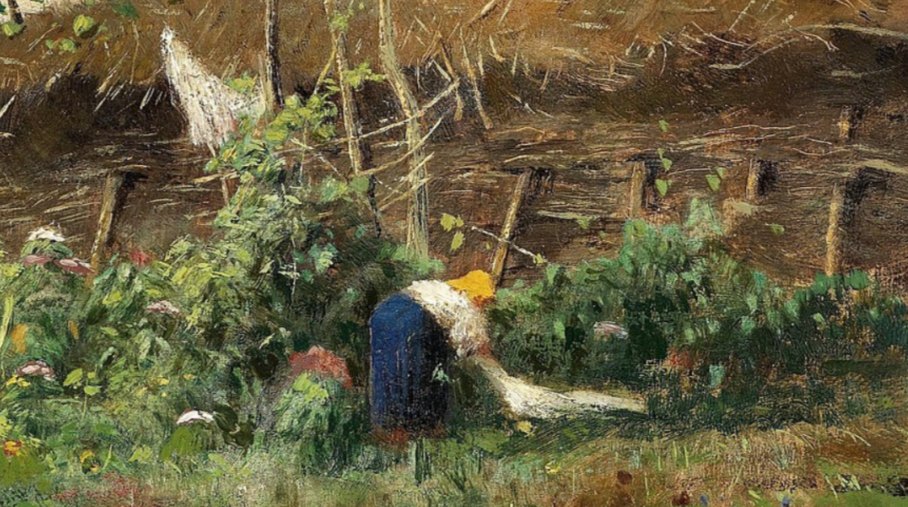 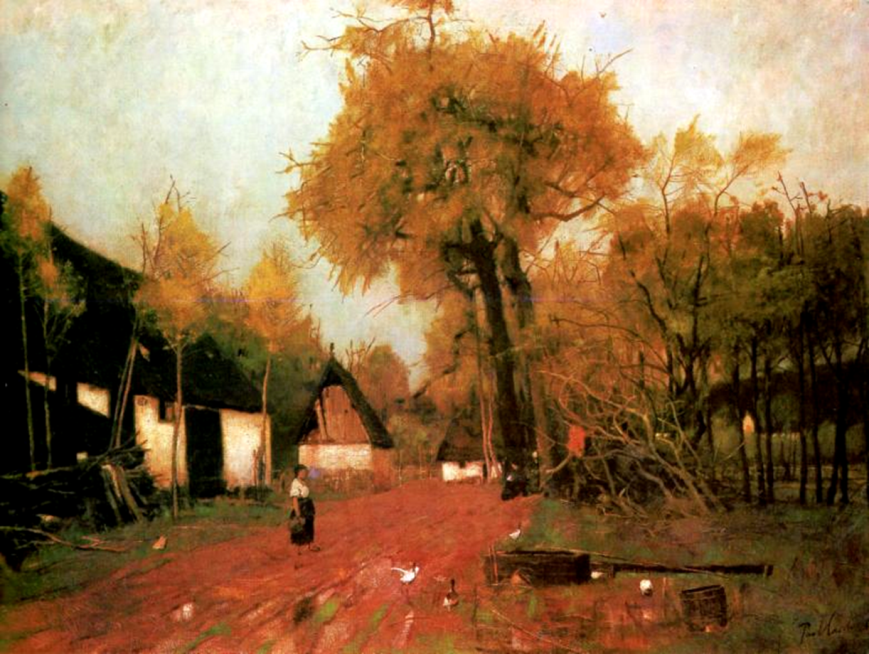 Berzovai utca - 1871, olaj, vászon, 93 x 121 cm, Magy. Nemz. Galéria
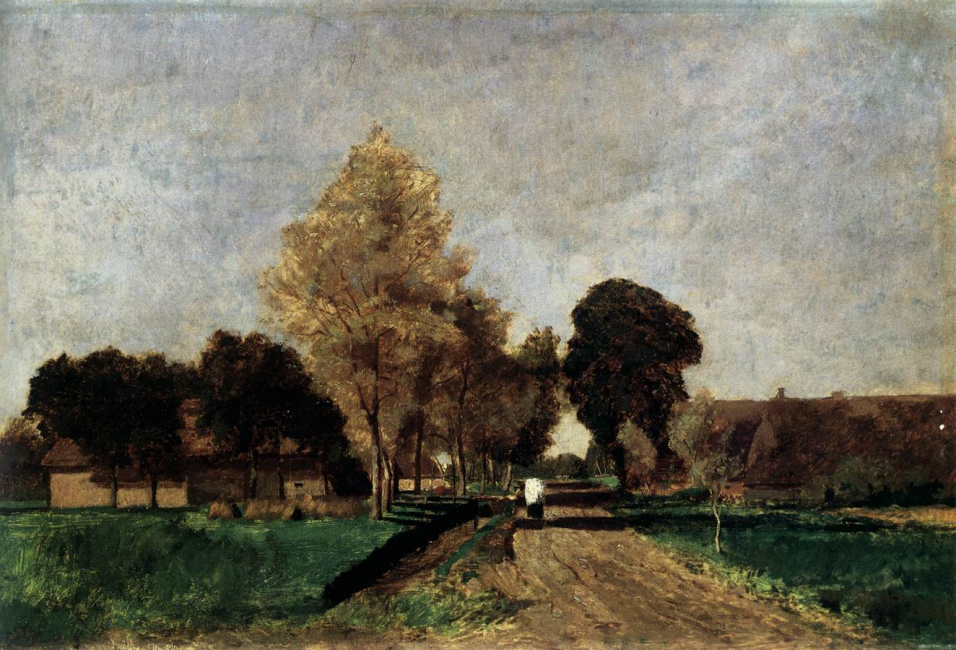 Dél – 1870, olaj, fa, 36,5 x 53,5 cm, Magyar Nemzeti Galéria
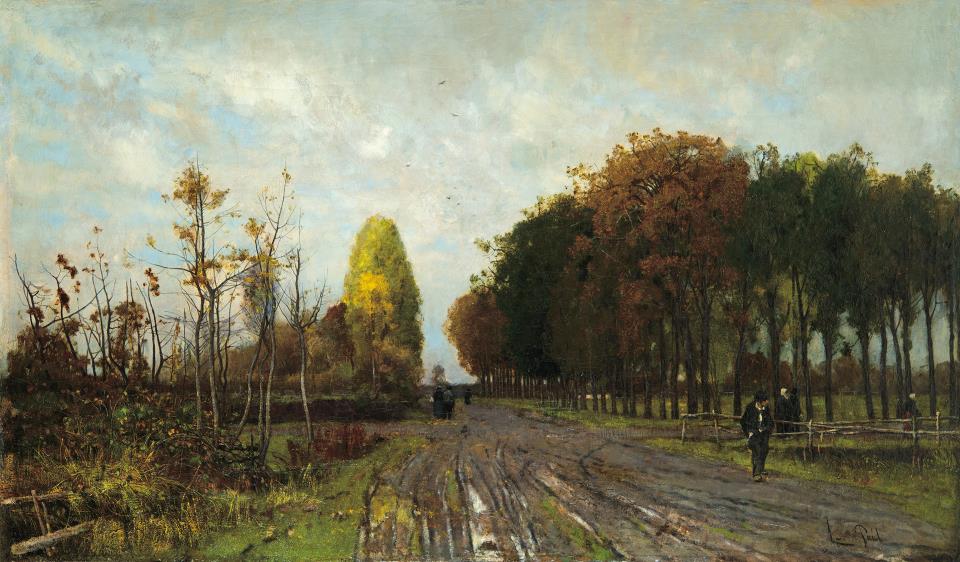 Naplemente
 1871, olaj, vászon, 73,5 x 123 cm, magántulajdon
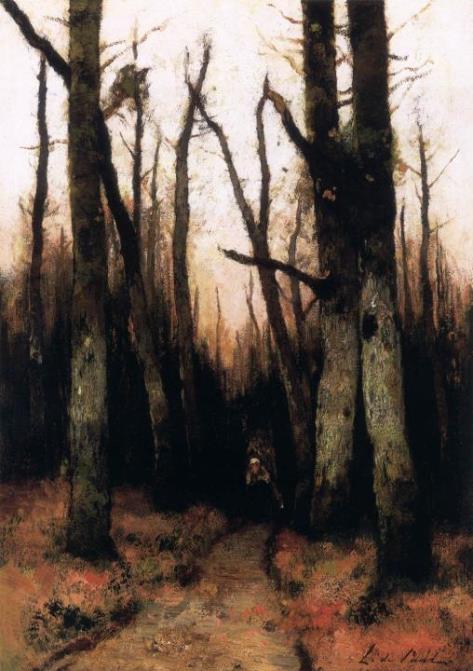 Napnyugta - 1874 k., olaj, vászon, 61 x 44 cm, magángyűjtemény
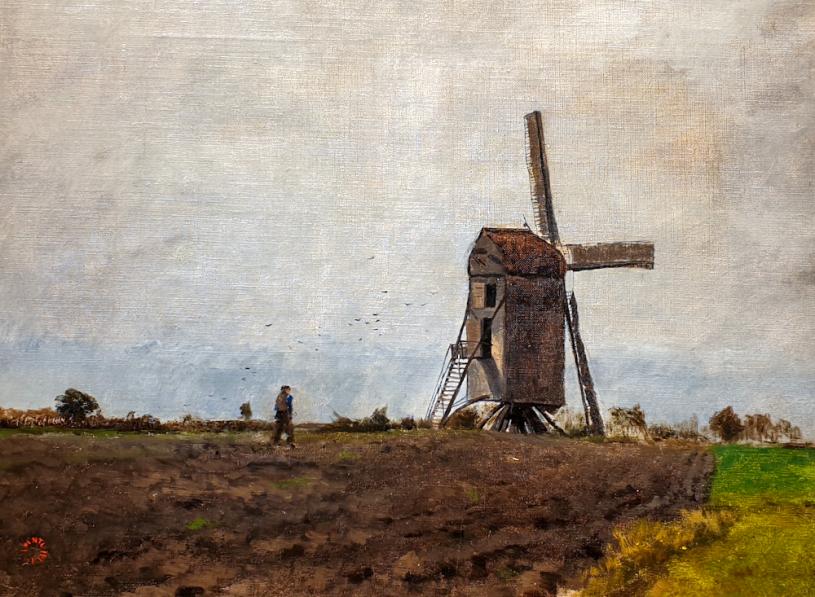 Szélmalom Beilenben 
1870, olaj, vászon, magángyűjtemény
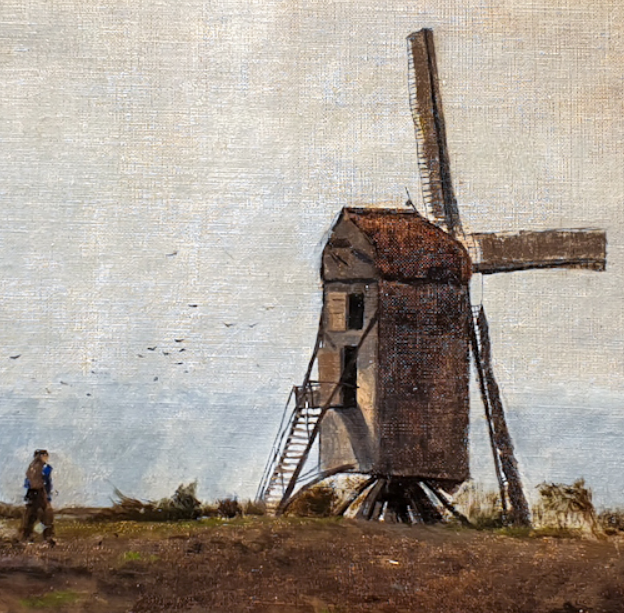 Szénaboglyák 
1870, olaj, vászon, 55 x 46,5 cm, magántulajdon
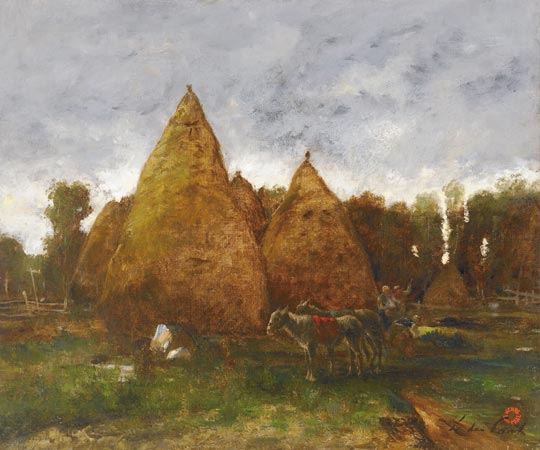 Táj házakkal
1871, olaj, vászon, 44,5 x 79 cm, magángyűjtemény
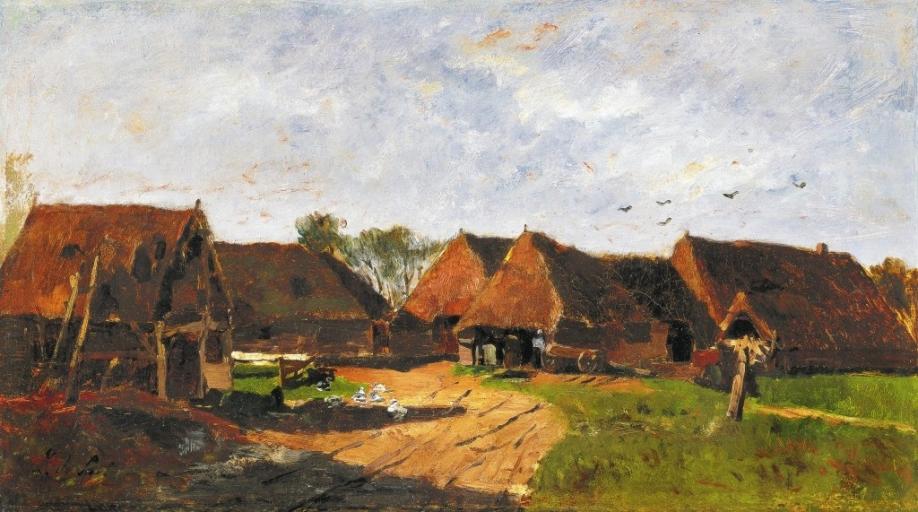 Tájkép
 1871 körül, olaj, vászon, 50 × 75 cm, magángyűjtemény
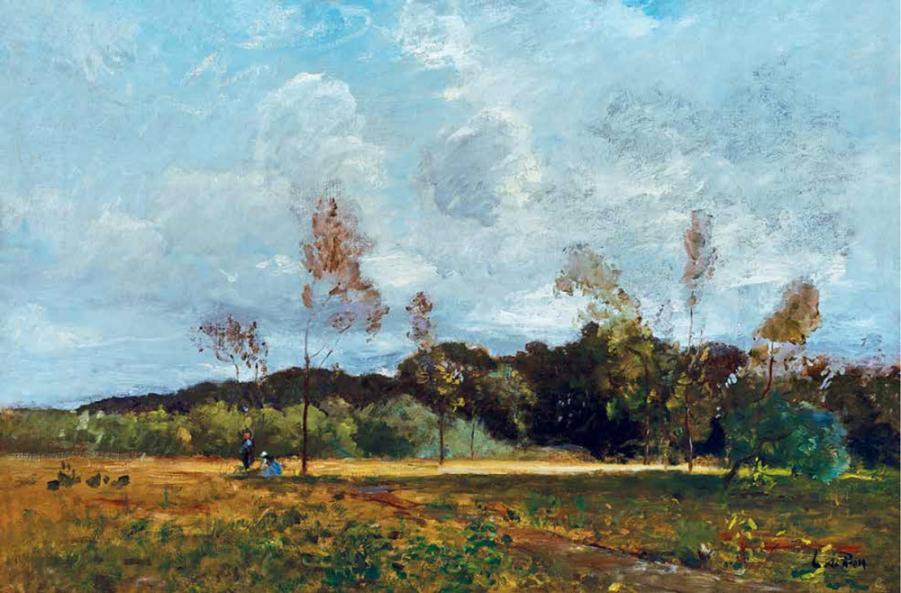 Faluszéle (Faluvége) 
1871, olaj, vászon, 85,5 × 50,5 cm, magángyűjtemény
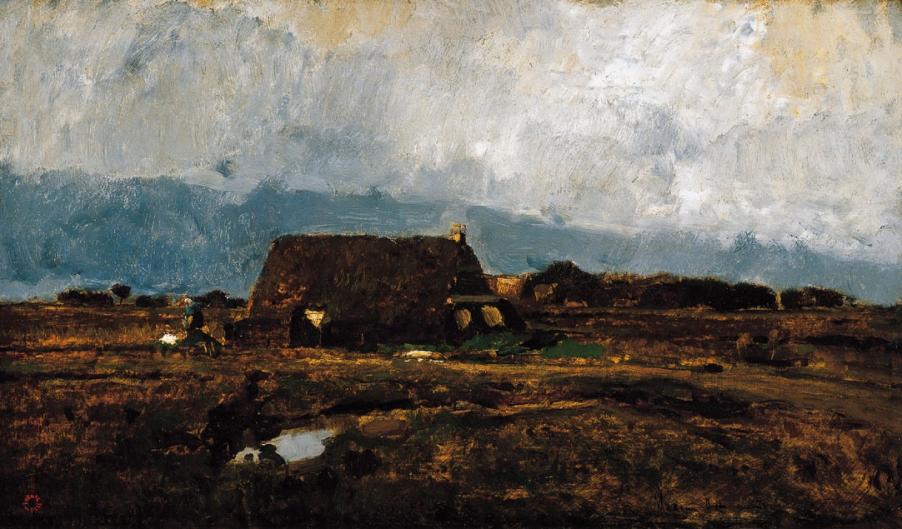 Borús idő
                       1871, olaj, vászon, 61 x 81 cm, Magyar Nemzeti Galéria
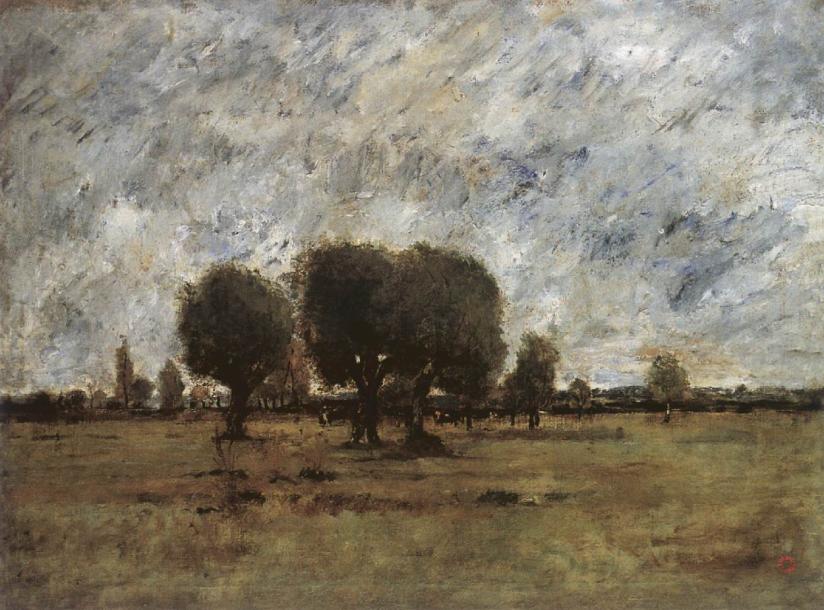 Vihar után (Beileni táj) 
1871 körül, olaj, vászon, 51 x 65,5 cm, magángyűjtemény
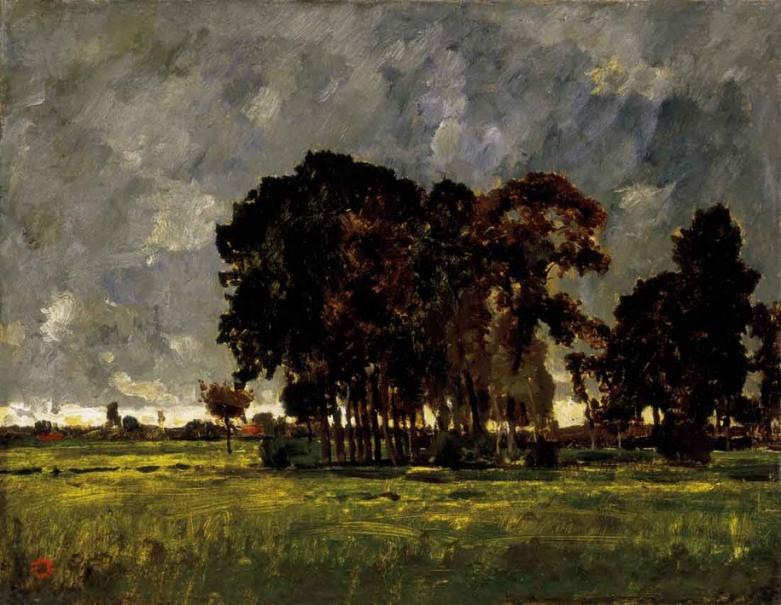 Táj tehenekkel
 1872, olaj, vászon, 78 x132 cm, Magyar Nemzeti Galéria
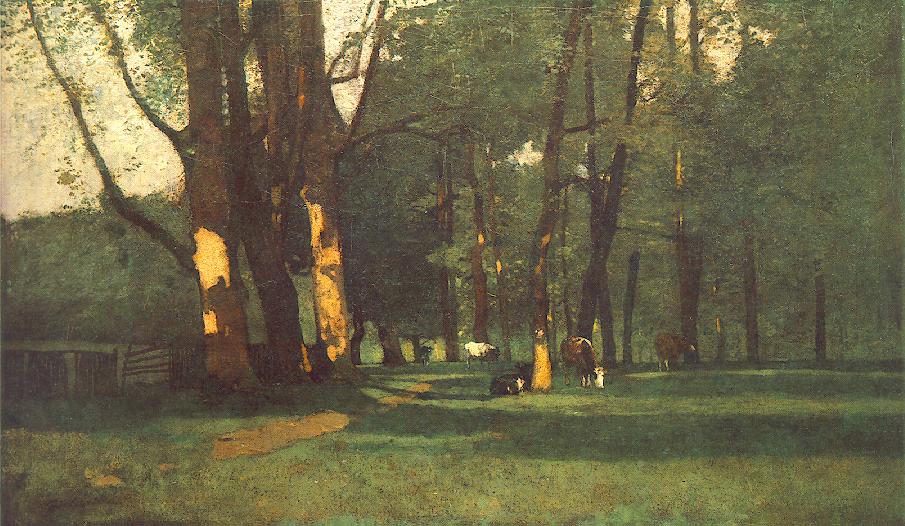 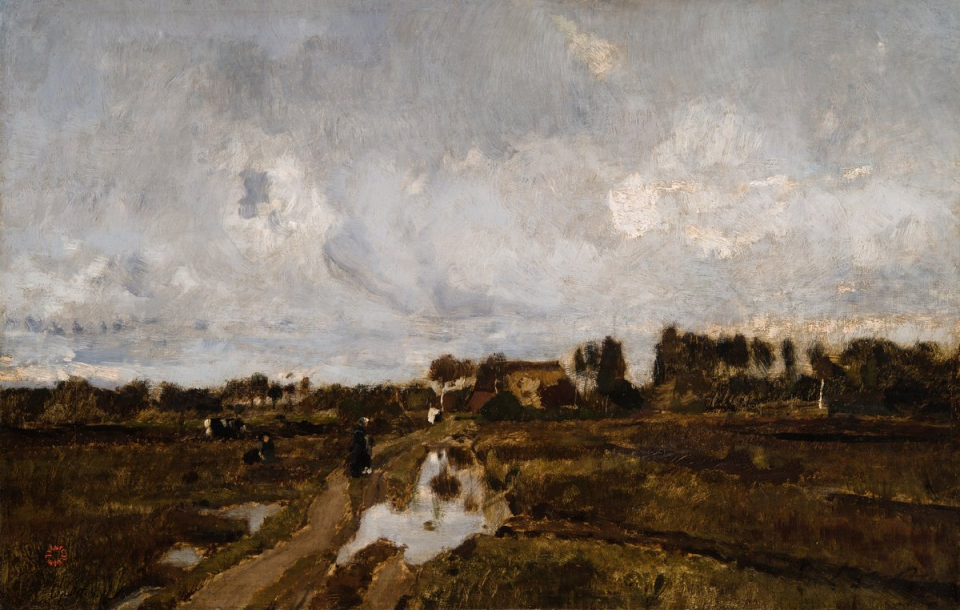 Felhős táj
 1871, olaj, vászon, 52 x 80 cm, Magyar Nemzeti Galéria
Táj alkonyatkor 
1872, olaj, vászon, 12,9 x 20,4 cm, Magyar Nemzeti Galéria
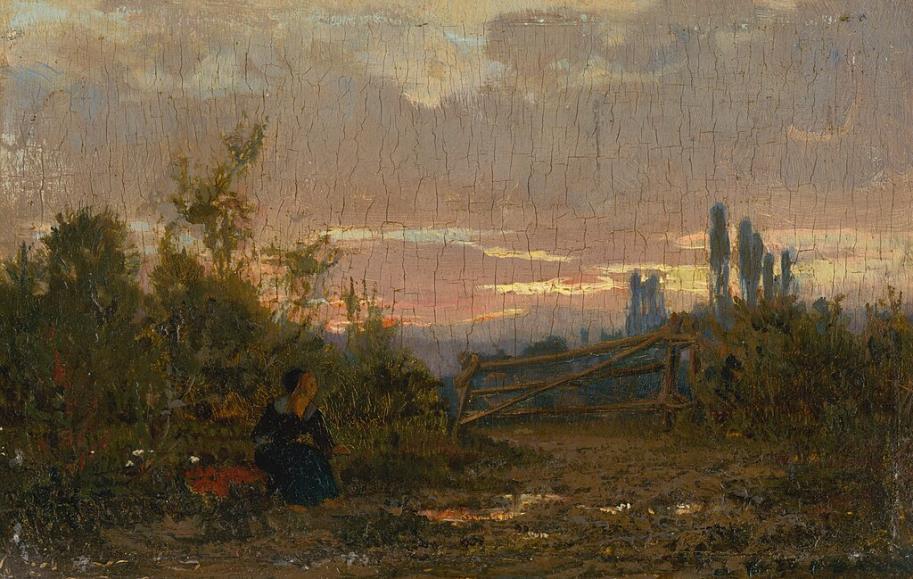 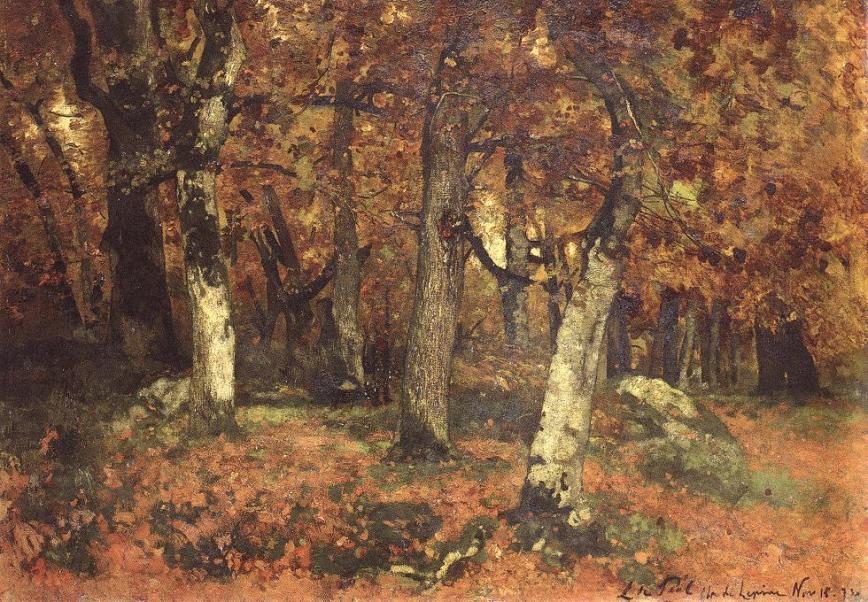 Erdő mélye
1873, olaj, vászon, 69,5 x 100 cm, Magyar Nemzeti Galéria
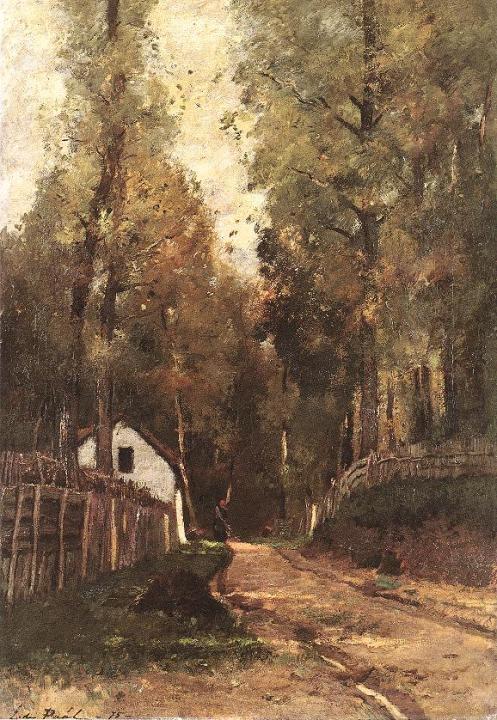 Reggel az erdőben1875,olaj, vászon, 
94,5 x 64,7 cm,Magyar Nemzeti Galéria
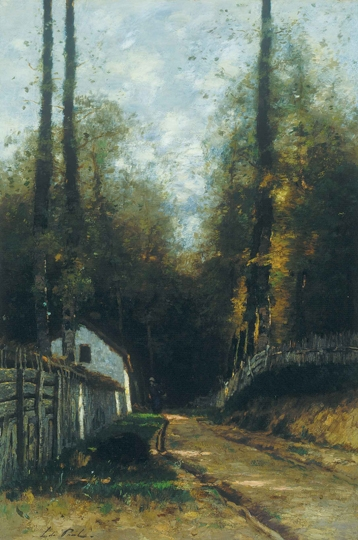 Reggel
1875, olaj, vászon, 61 x 42,5 cm,
Magyar Nemzeti Galéria
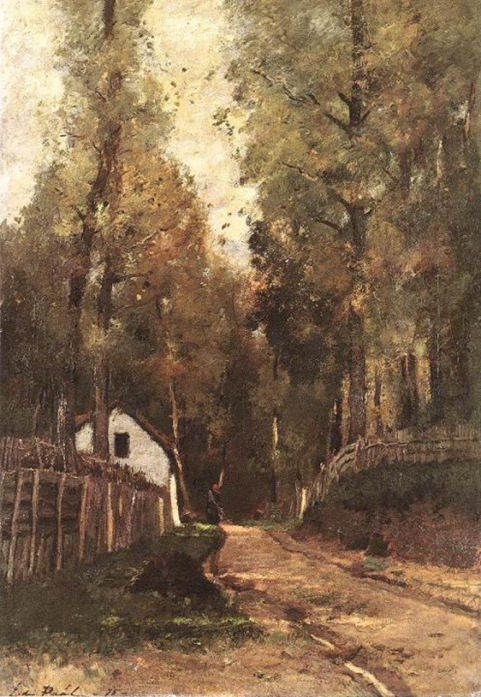 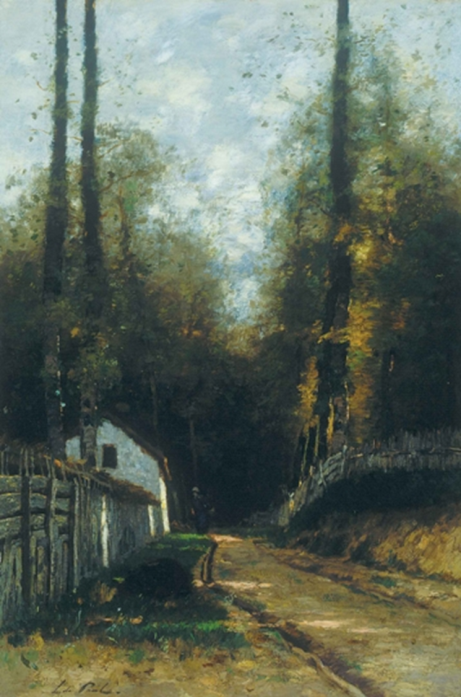 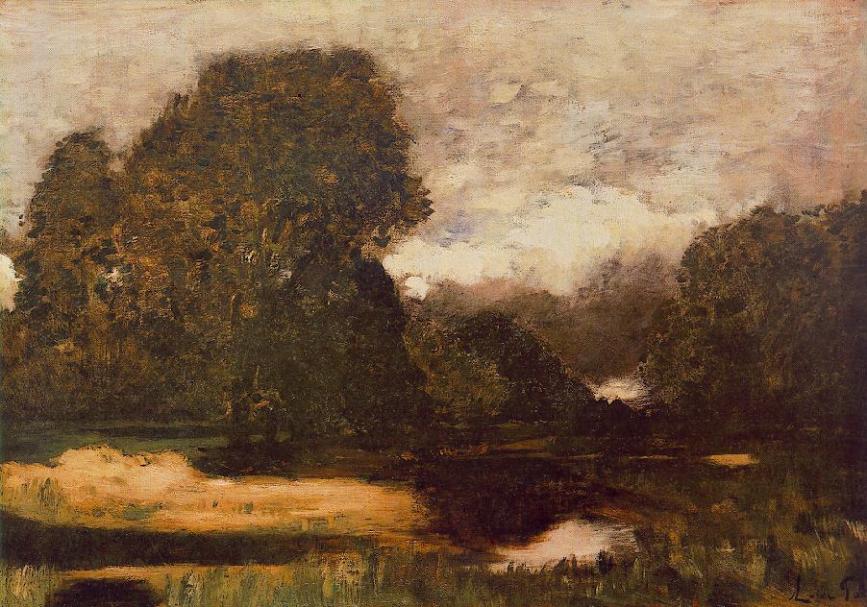 Békák mocsara, 1875, olaj, vászon, 63 x 92 cm,Magyar Nemzeti Galéria
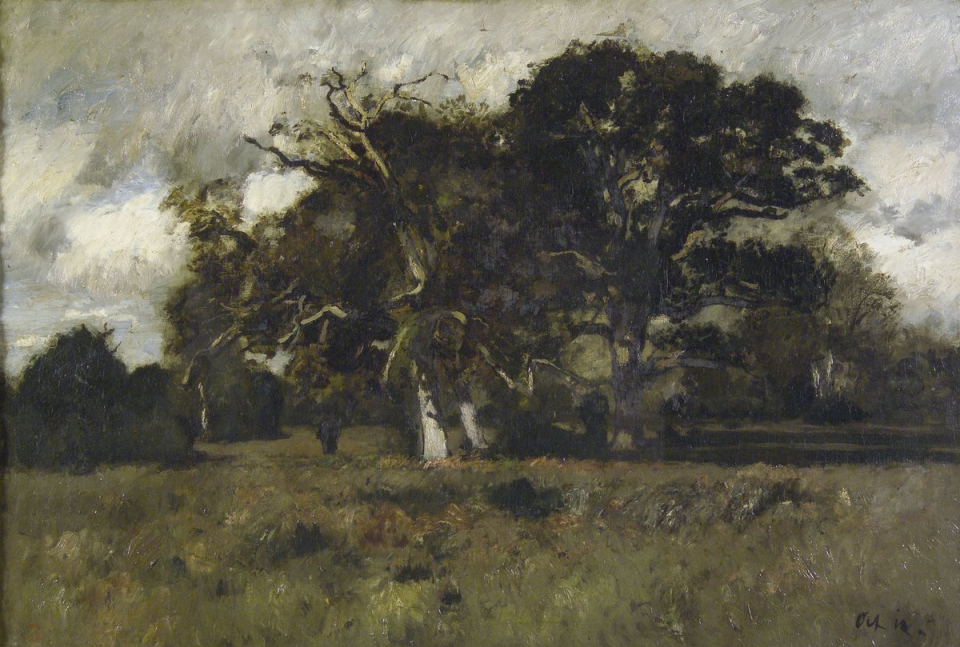 Októberi szél - 1875, olaj, vászon, 75,5 x 110 cm, Magyar Nemzeti Galéria
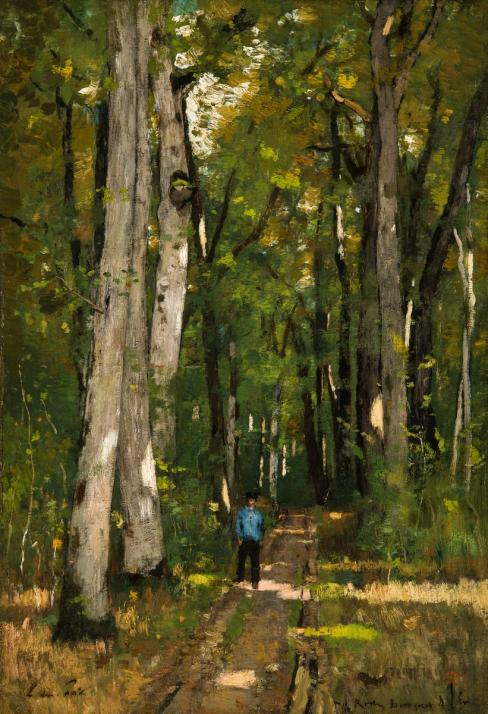 Út a fontainebleau-i erdőben1876,olaj, vászon, 
91,5 x 63 cm,Magyar Nemzeti  Galéria
A párizsi erődítések környéke 
1874, olaj, vászon,
34 x 55,5 cm, Magyar Nemzeti Galéria
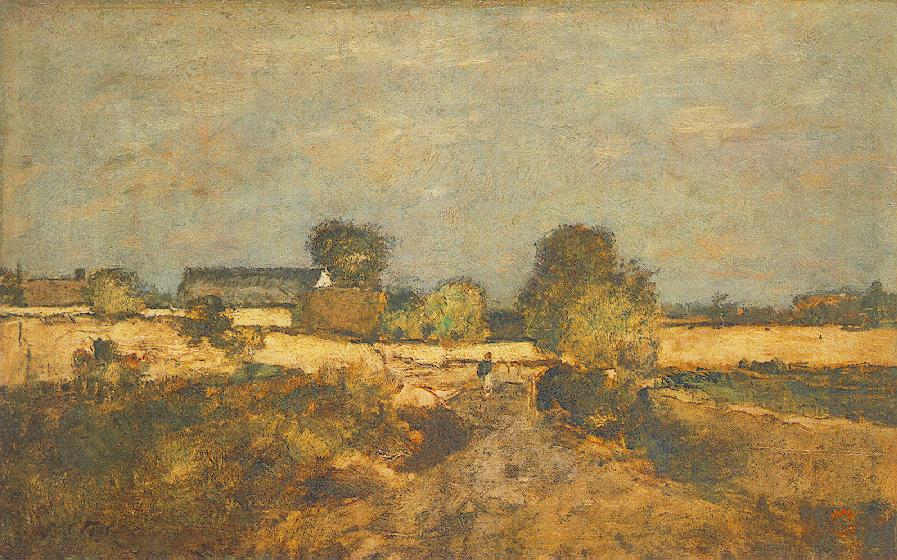 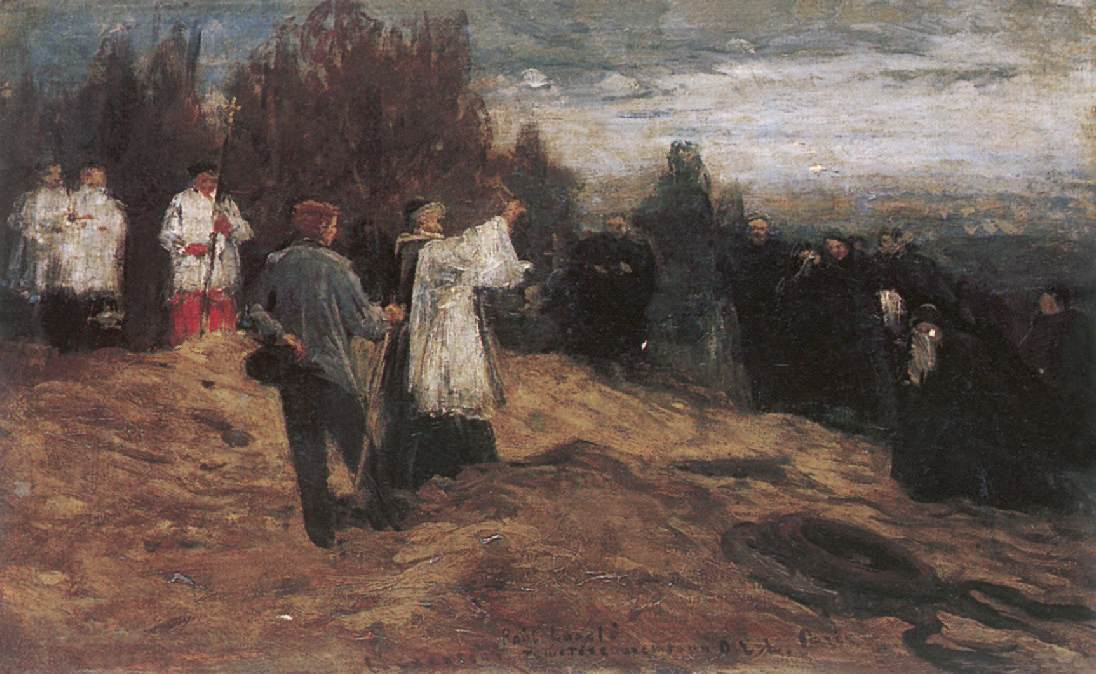 Deák-Ébner Lajos: Paál László temetése 
1879, olaj, fa, 27,5 x 45,5 cm, Magyar Nemzeti Galéria
Erdő széle – 1872, 58 x 85,5 cm, olaj, fa,   
Magyar Nemzeti Galéria
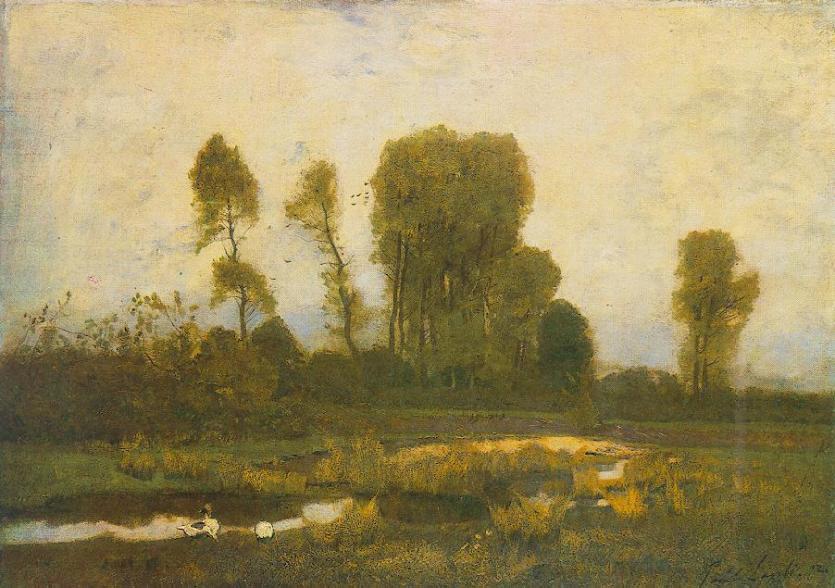 Havas barbizoni utca (Barbizon) -  1873,  olaj, vászon  
47,5 x 66 cm, magángyűjtemény
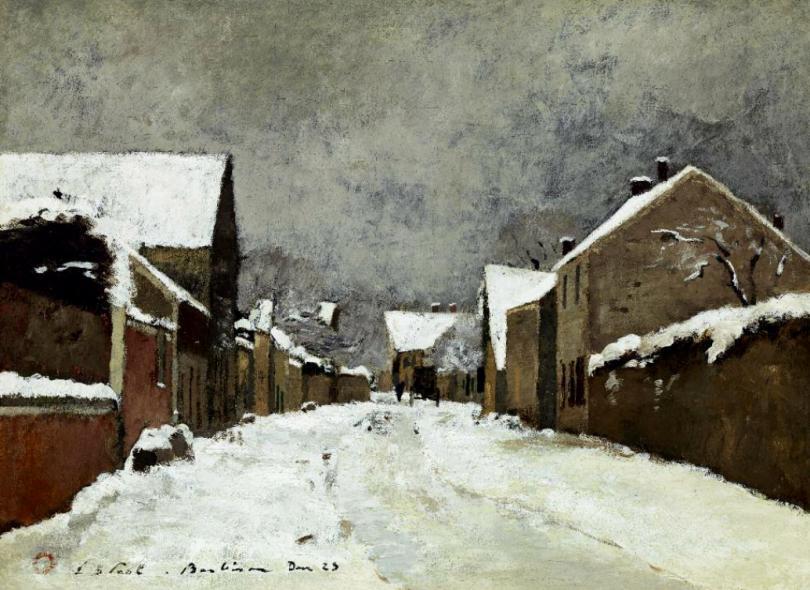 Juhaklok - 1872, olaj, vászon, 58,5 x 94,5 cmMagyar Nemzeti Galéria
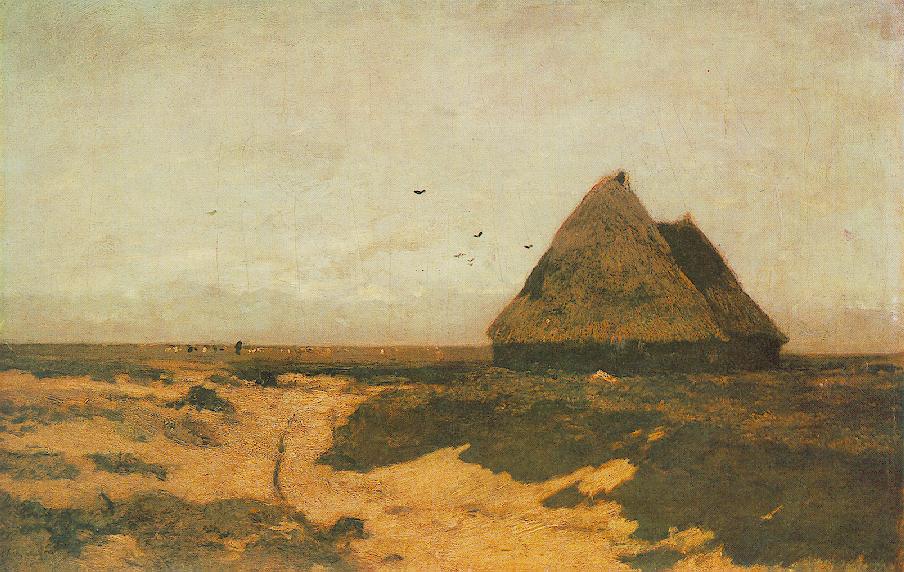 Viharos táj - 1875, olaj, vászon, 73,5 x 106 cmMagyar Nemzeti Galéria
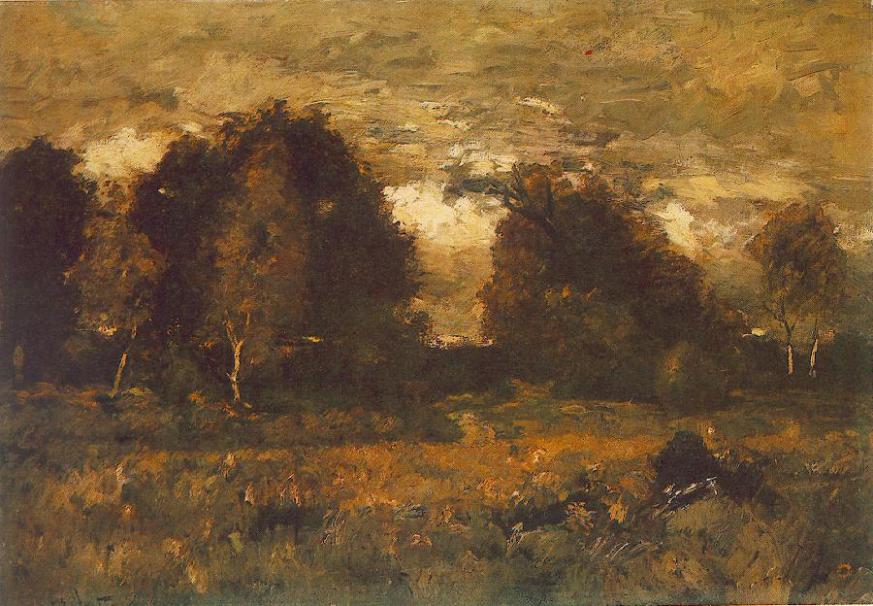 Erdő széle (Nyárfák), - 1876, olaj,  vászon,
 53,3 x 72,6 cm Magyar Nemzeti Galéria
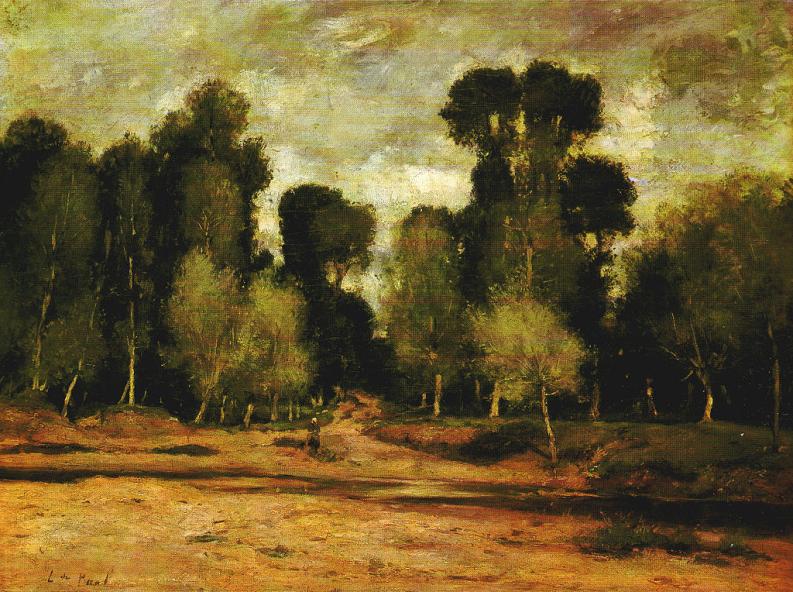 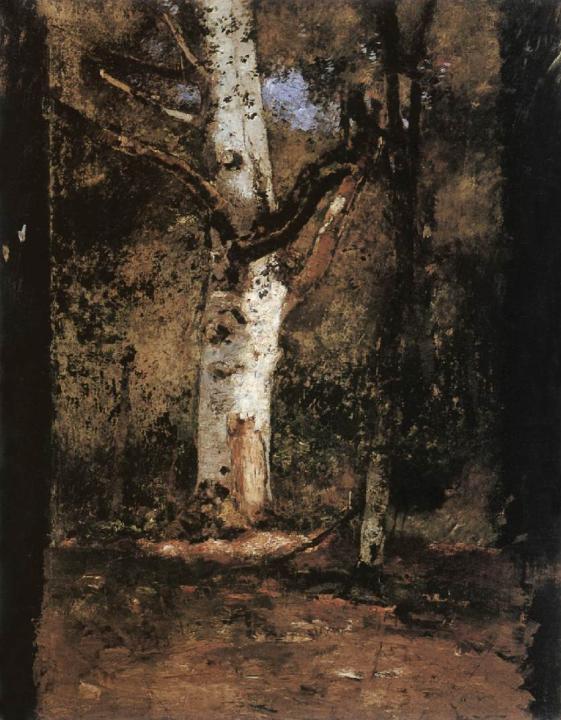 Nyírfa tanulmány1876 körül,olaj, vászon, 
 92 x 72 cm,Magyar Nemzeti Galéria, Budapest
Nyár elején (Erdő széle) - 1876 körül,
olaj, vászon, 50 × 65 cm
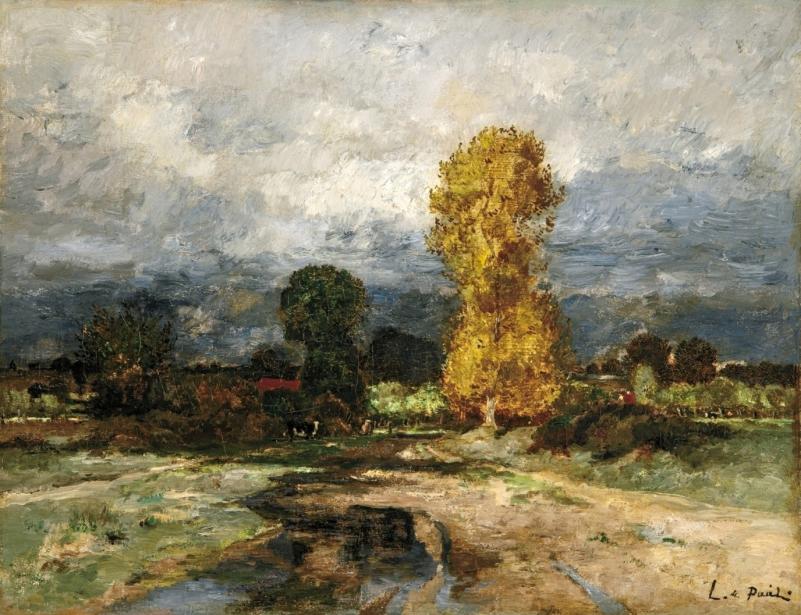 Erdőrészlet sziklákkal - 1876, 61x81 cm, magántulajdon
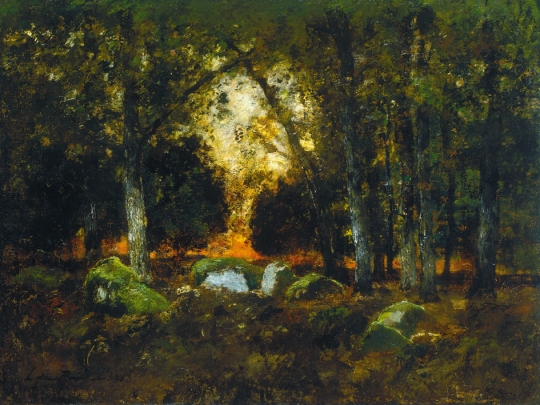 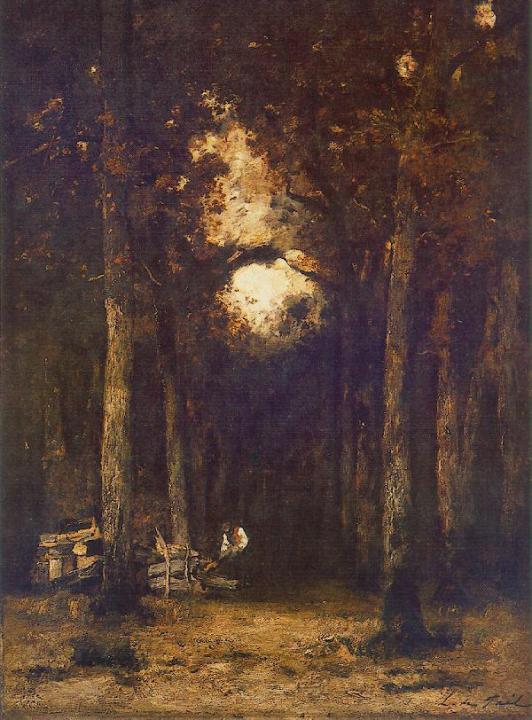 Erdő belseje 
1877, 
olaj, vászon, 
130 x 97,8 cm, 
Magyar Nemzeti
 Galéria
Táj kunyhóval - ismeretlen dátum, olaj, vászon,
50,5 x 65,5 cm, magángyűjtemény
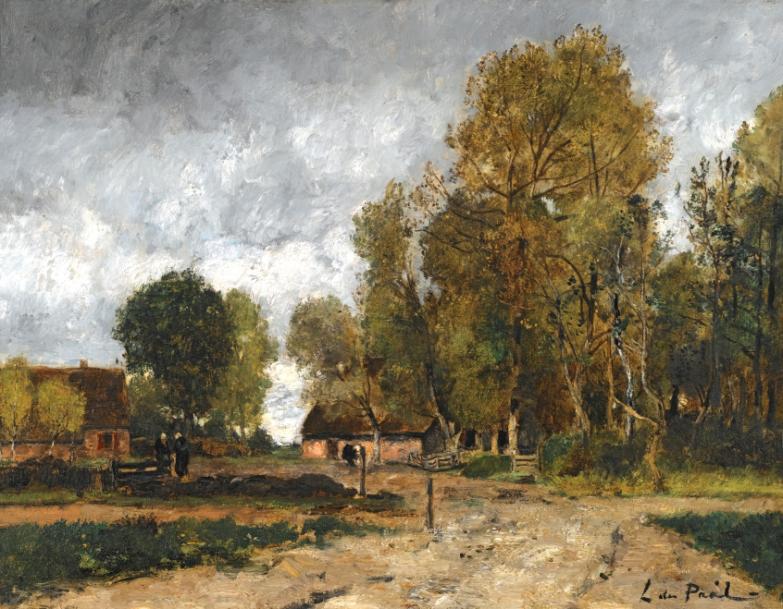 A mezőkön
 ismeretlen dátum, olaj, vászon, 33 x 62 cm magángyűjtemény
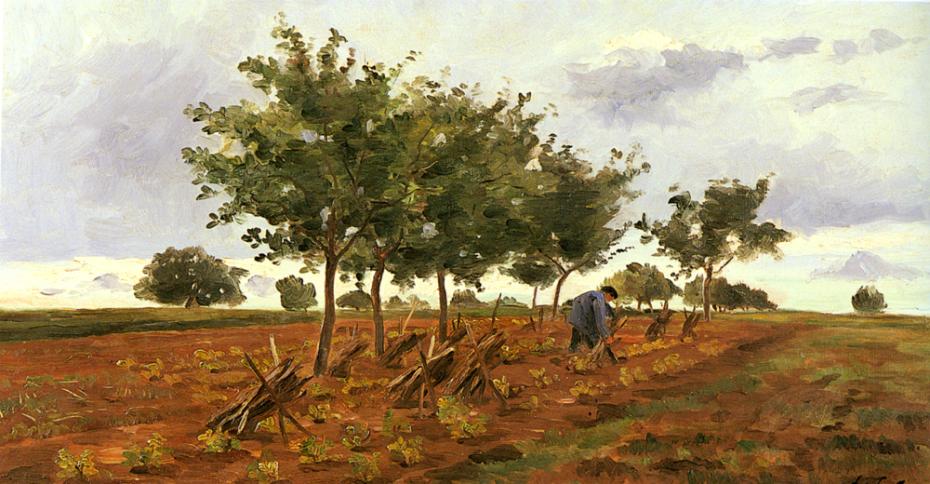 https://www.youtube.com/watch?v=_Jl2YDL-K7Q&pp=0gcJCfcAhR29_xXO
https://www.youtube.com/watch?v=_Jl2YDL-K7Q